Give a Hoot About Reporting and Analytics!
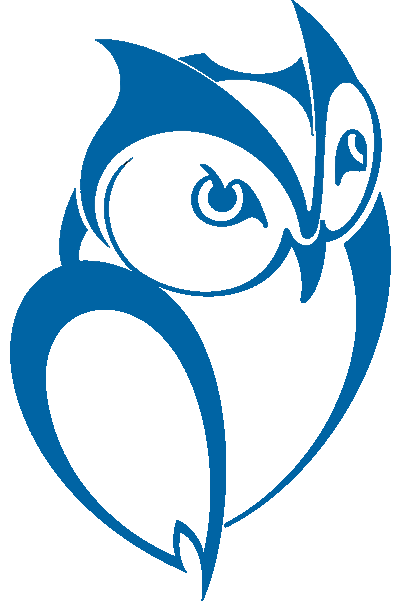 oit.uci.edu/bi-dss/
(Decision Support Tab)
portal.uci.edu 
(Decision Support Tab)

datawarehouse.uci.edu 
(New Website Coming Soon!)
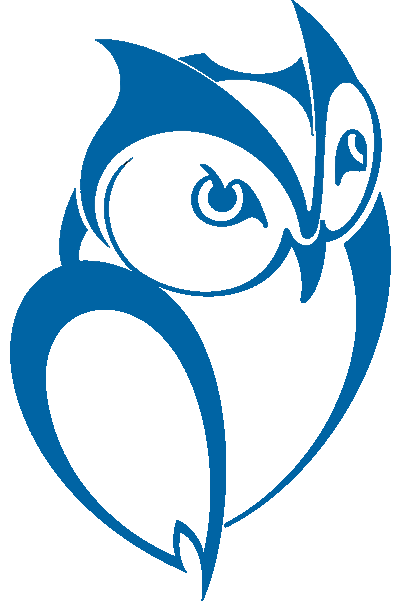 Come Watch Our Presentations!
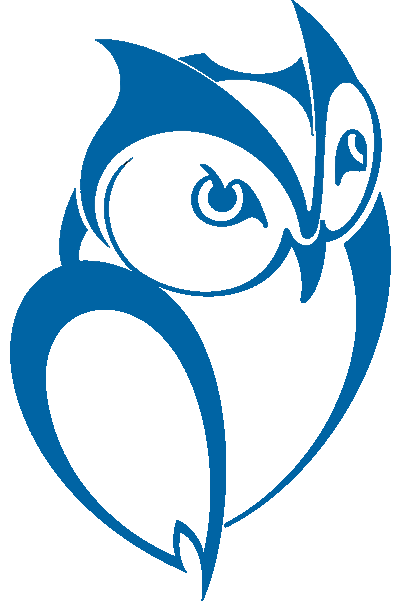 Research Administration Reports
Awards by School
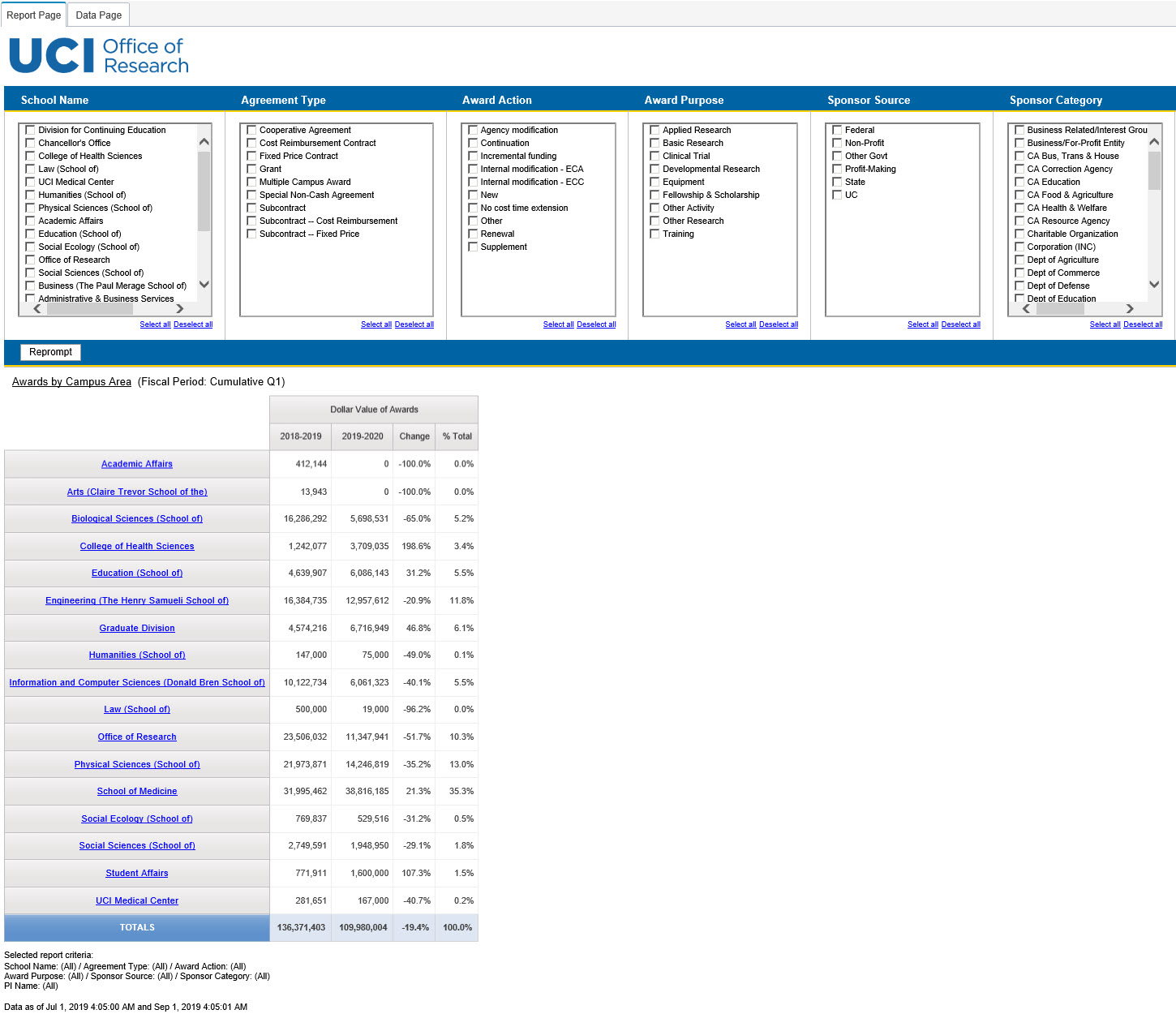 Click for more detail…
Awards by Dept
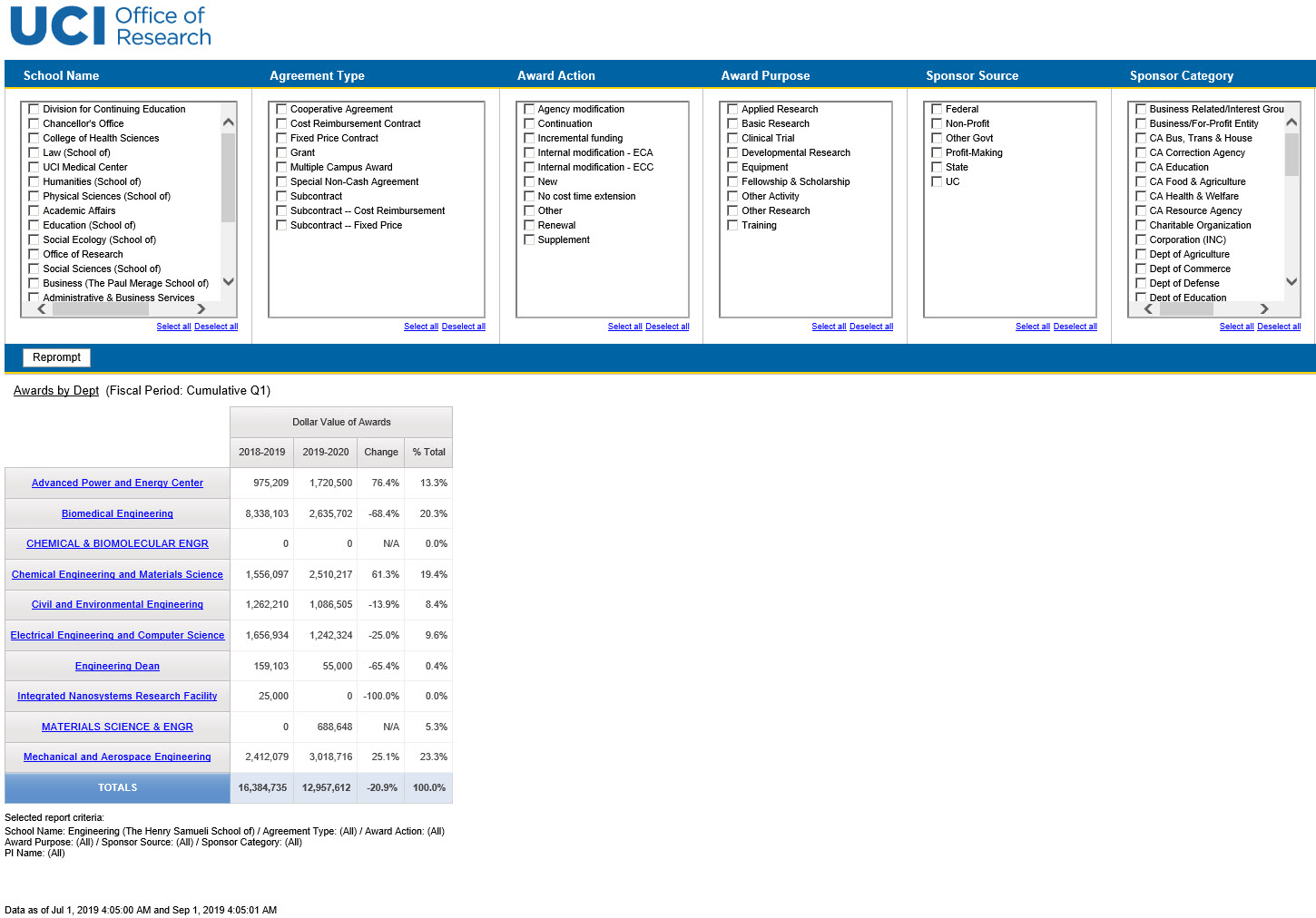 Click for more detail…
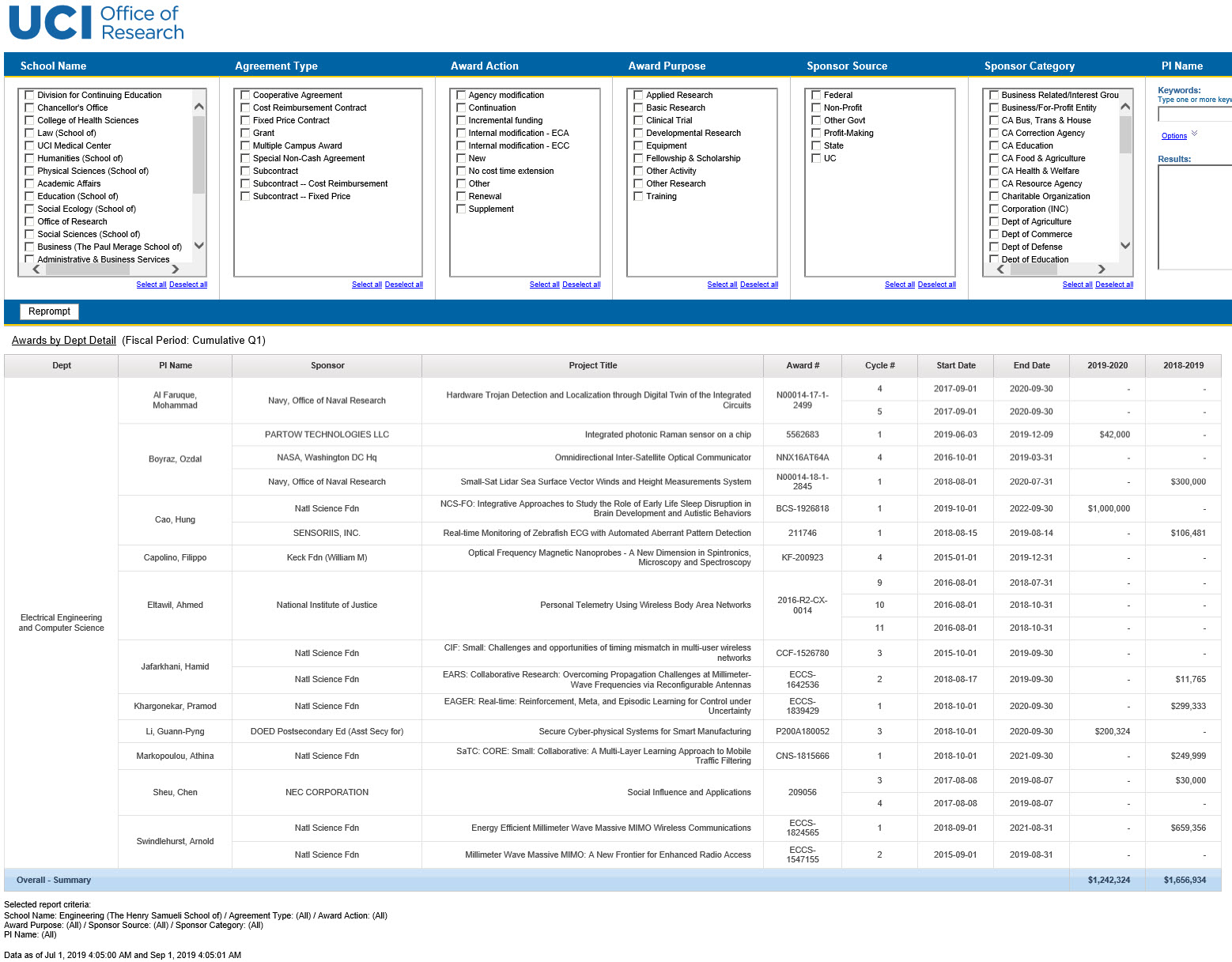 Awards by PI
PI/Co-PI Credit
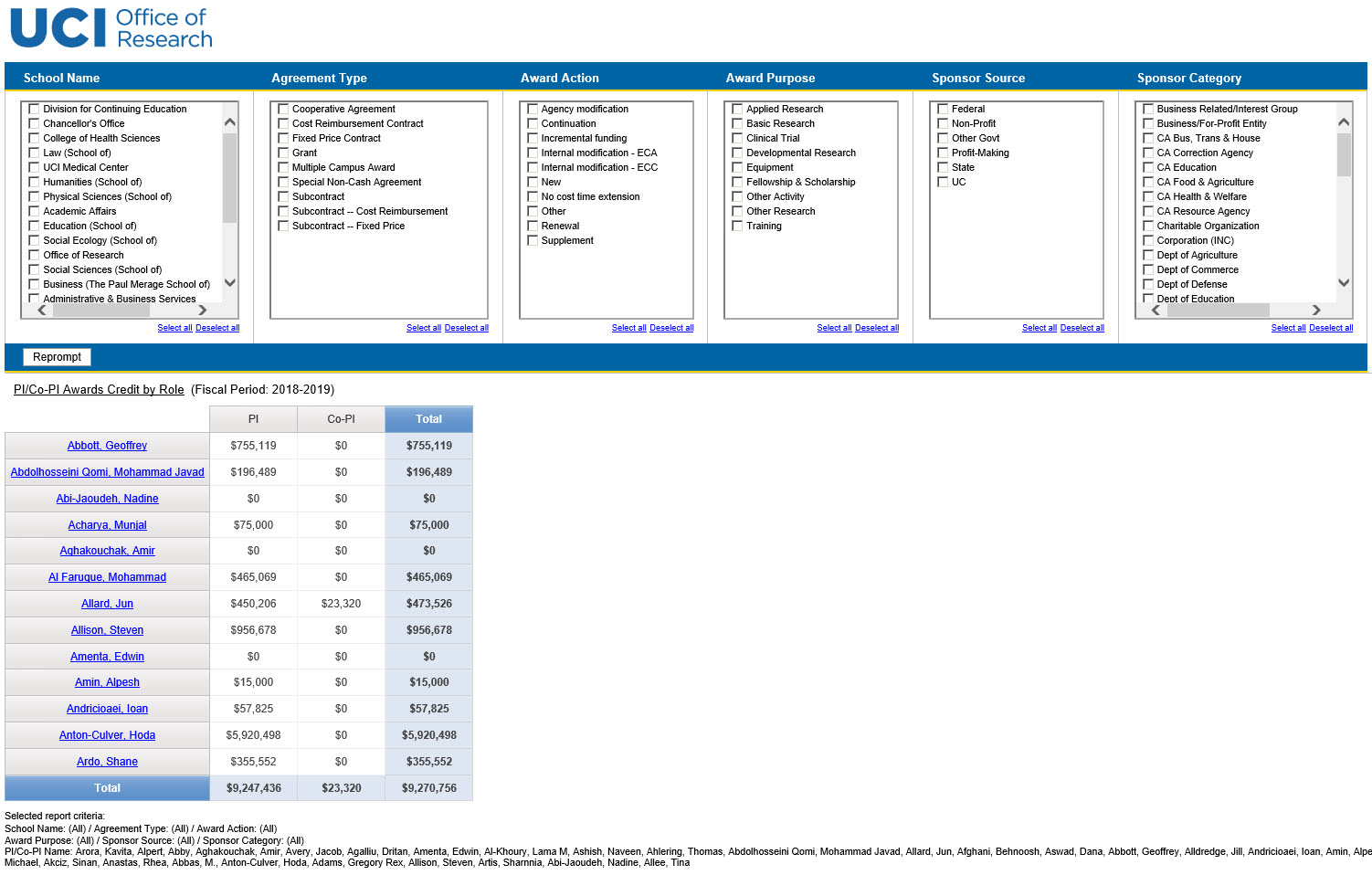 Click for more detail…
PI/Co-PI Credit Detail
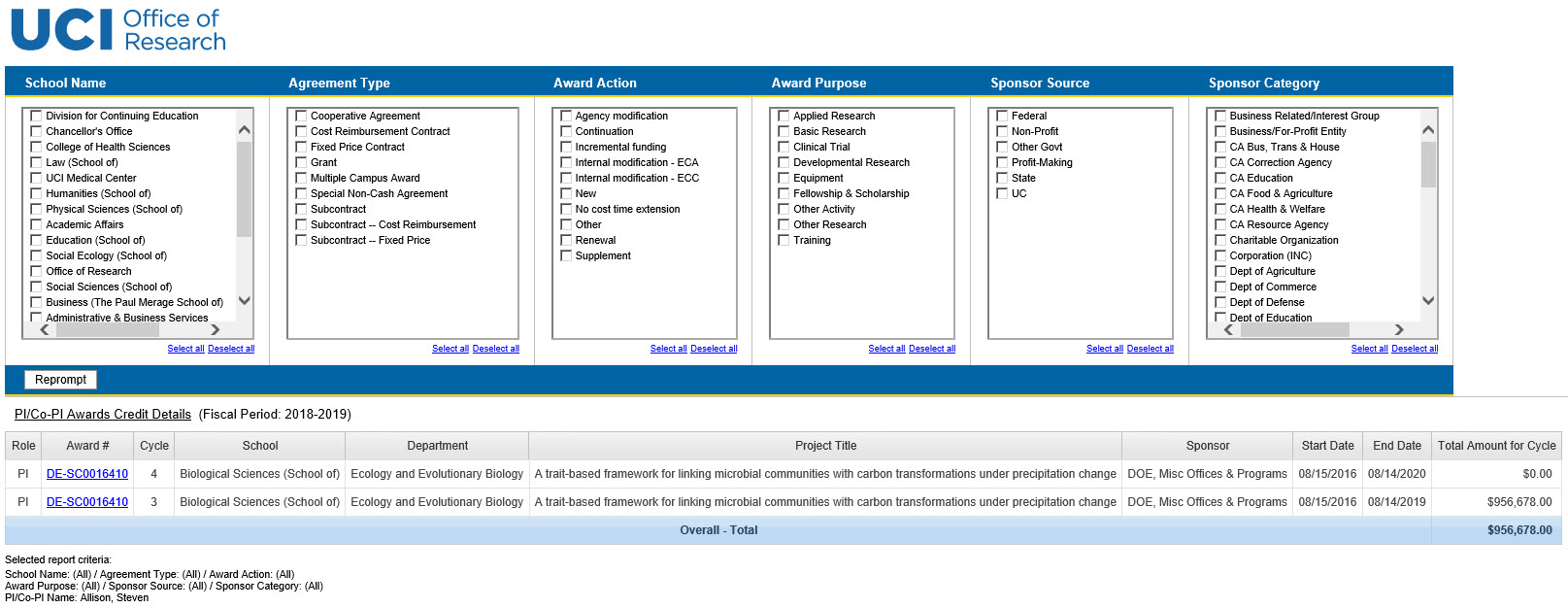 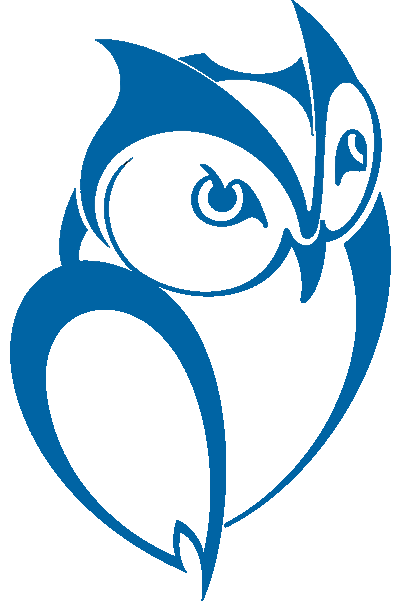 Questions? Contact Us!
OIT Help Desk: (949) 824 – 2222 or oit@uci.edu

Data Warehouse Email List: uci-dwh@uci.edu

Cognos Email List: oit-cognos-users@uci.edu
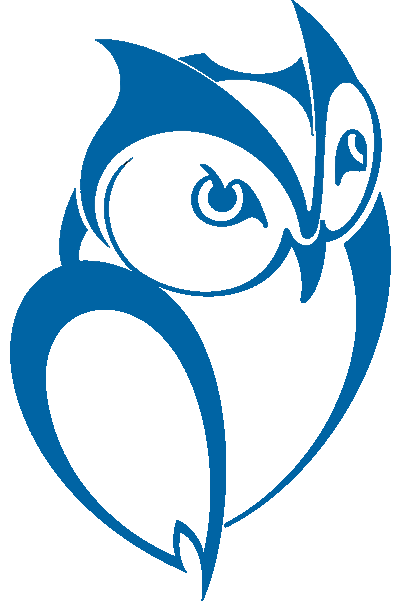 Give a Hoot About Reporting and Analytics!
portal.uci.edu 
(Decision Support Tab)

datawarehouse.uci.edu 
(New Website Coming Soon!)
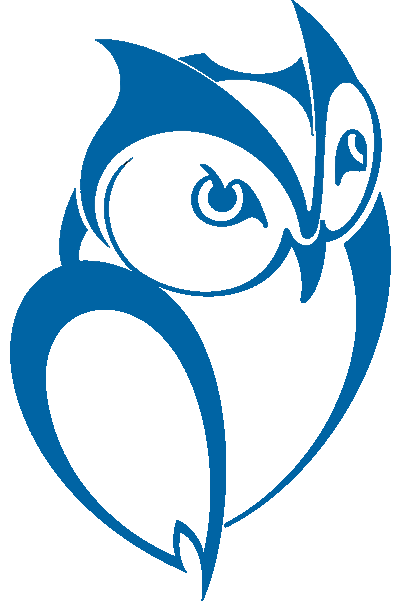 Come Watch Our Presentations!
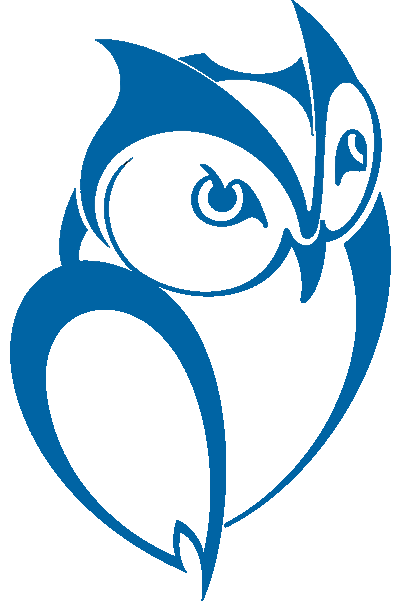 UCPath Reports
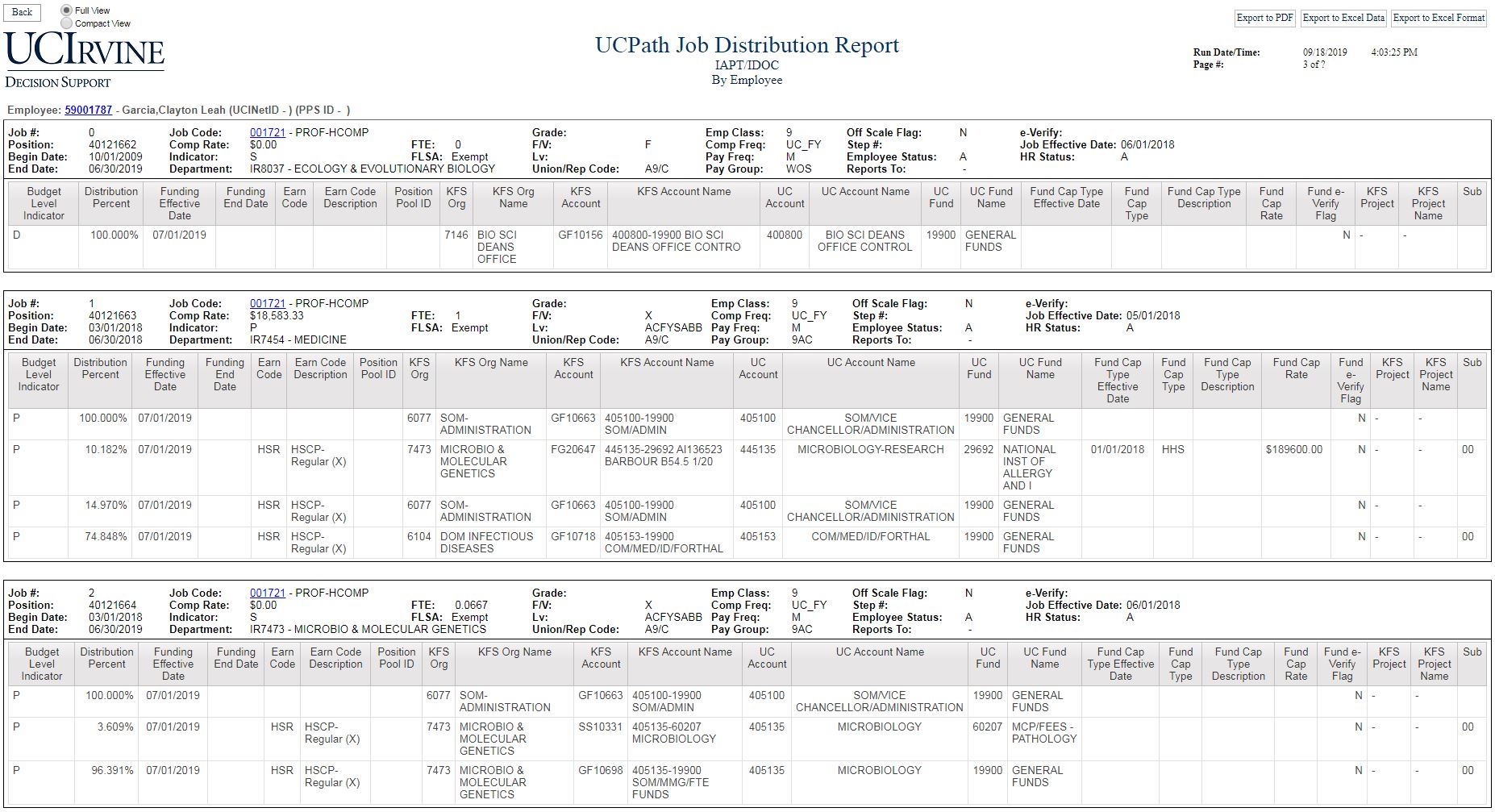 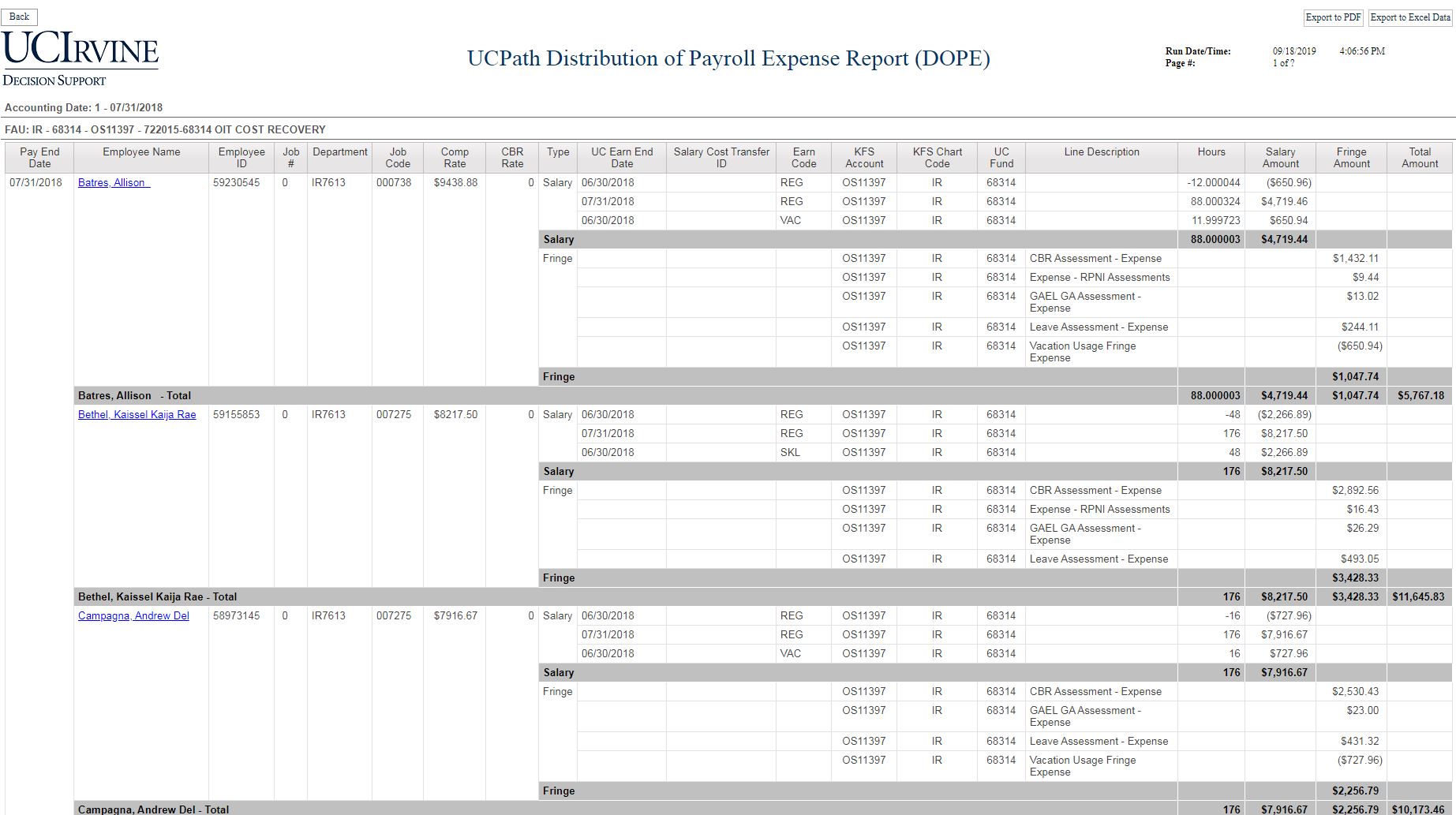 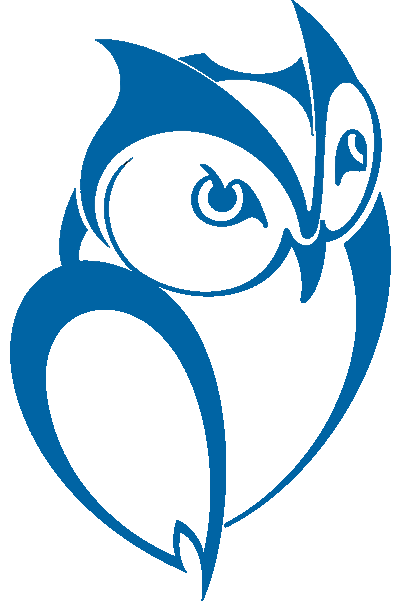 Questions? Contact Us!
OIT Help Desk: (949) 824 – 2222 or oit@uci.edu

Data Warehouse Email List: uci-dwh@uci.edu

Cognos Email List: oit-cognos-users@uci.edu
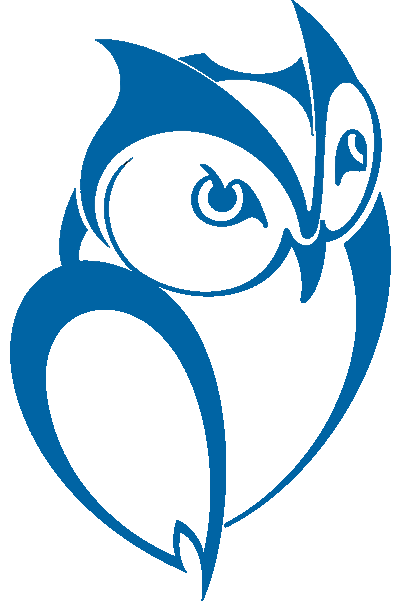 Give a Hoot About Reporting and Analytics!
portal.uci.edu 
(Decision Support Tab)

datawarehouse.uci.edu 
(New Website Coming Soon!)
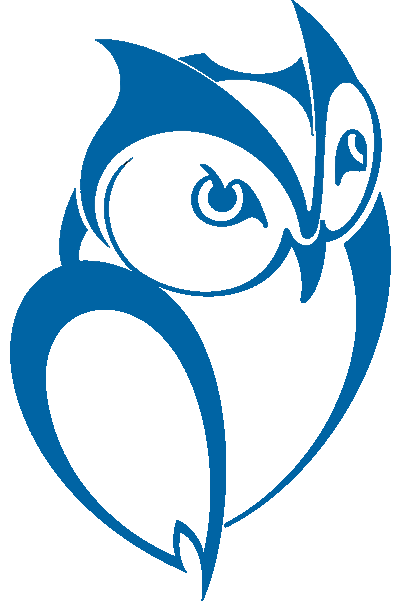 Come Watch Our Presentations!
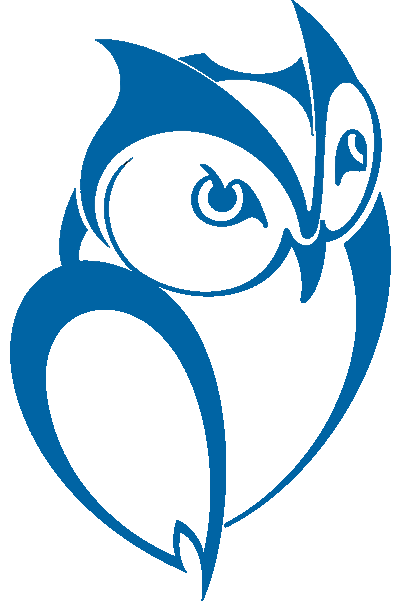 DWQuery
General Ledger Query Page
KFS General Ledger Query Result
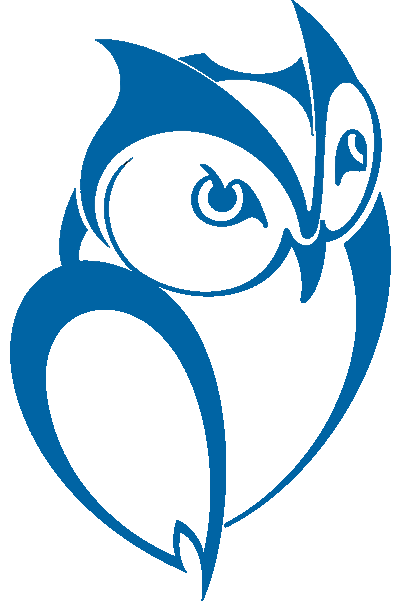 New Queries Coming Soon!
Purchase Order Item (KFS)
Converted Queries from BLISS (Legacy Data Warehouse):
Fund Summary (pre-KFS, up to Fiscal Year 2013/2014)
Payroll Expense (PPS)
Sponsored Projects
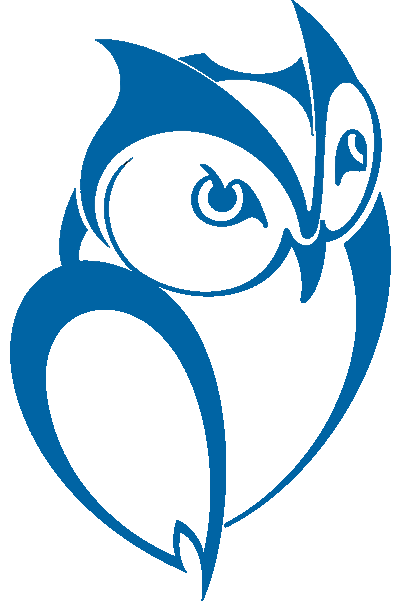 Questions? Contact Us!
OIT Help Desk: (949) 824 – 2222 or oit@uci.edu

Data Warehouse Email List: uci-dwh@uci.edu

Cognos Email List: oit-cognos-users@uci.edu
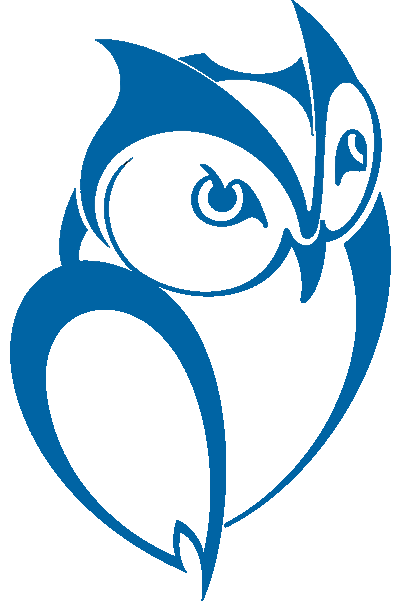 Give a Hoot About Reporting and Analytics!
portal.uci.edu 
(Decision Support Tab)

datawarehouse.uci.edu 
(New Website Coming Soon!)
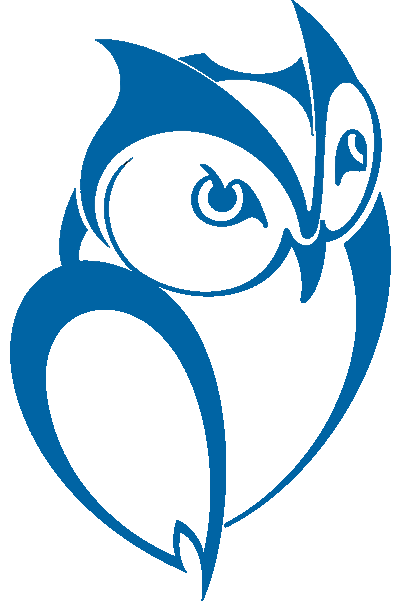 Come Watch Our Presentations!
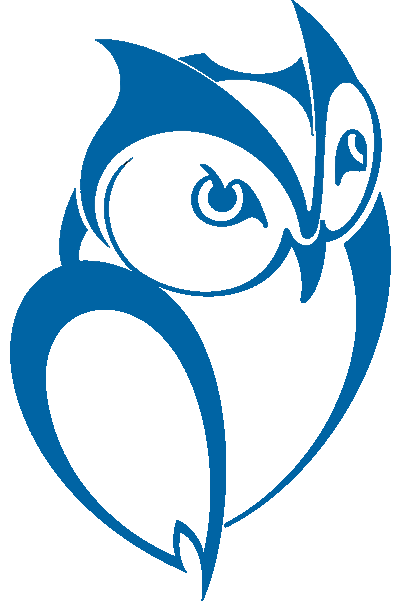 KFS Reports
Award Balance Overview
Ledger Reconciliation Report - Prompt Page
Ledger Reconciliation Report
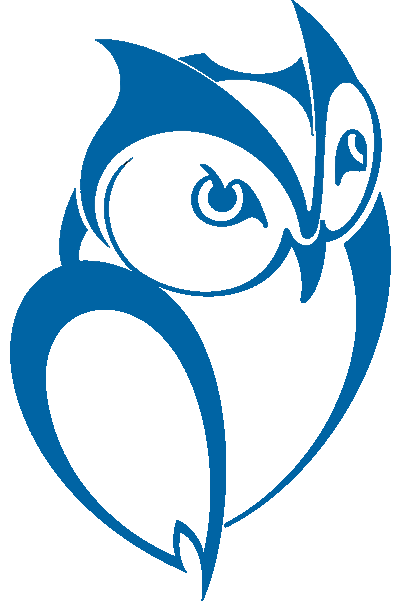 Questions? Contact Us!
OIT Help Desk: (949) 824 – 2222 or oit@uci.edu

Data Warehouse Email List: uci-dwh@uci.edu

Cognos Email List: oit-cognos-users@uci.edu
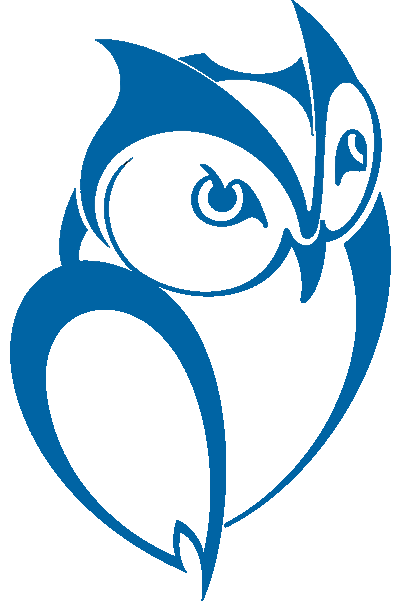 Give a Hoot About Reporting and Analytics!
portal.uci.edu 
(Decision Support Tab)

datawarehouse.uci.edu 
(New Website Coming Soon!)
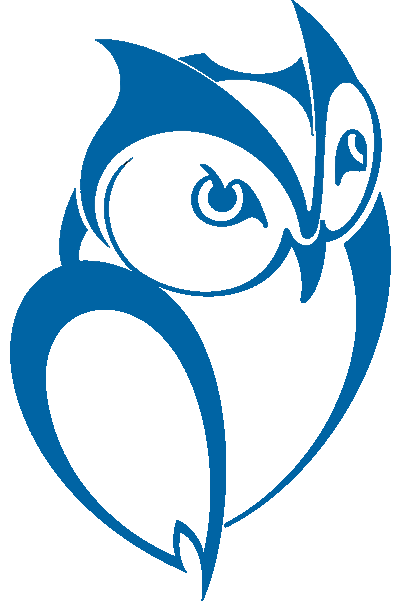 Come Watch Our Presentations!
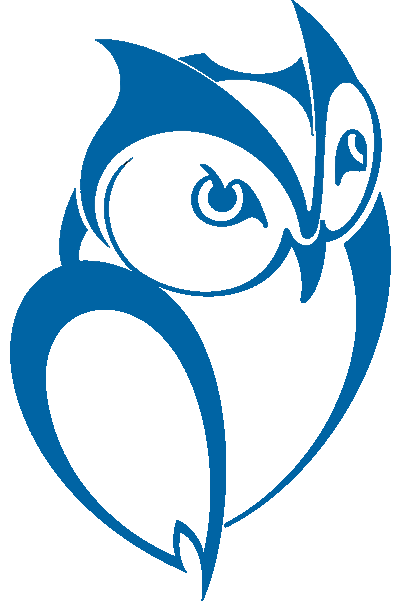 OIR - Student Enrollment Reports
OIR - Student Enrollment
OIR - Student Enrollment Visualization
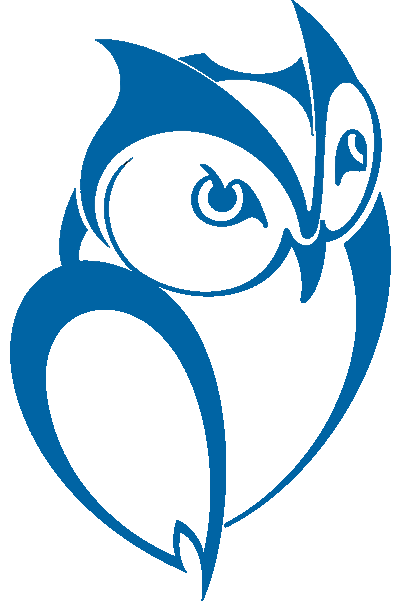 Questions? Contact Us!
OIT Help Desk: (949) 824 – 2222 or oit@uci.edu

Data Warehouse Email List: uci-dwh@uci.edu

Cognos Email List: oit-cognos-users@uci.edu
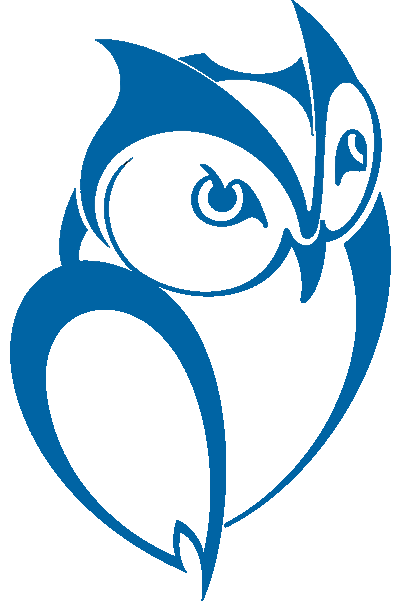 Give a Hoot About Reporting and Analytics!
portal.uci.edu 
(Decision Support Tab)

datawarehouse.uci.edu 
(New Website Coming Soon!)
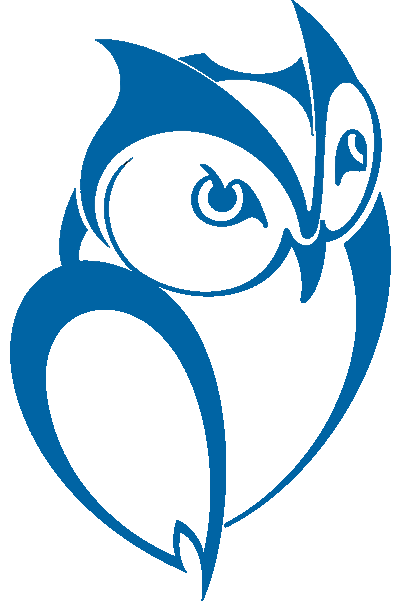 Come Watch Our Presentations!